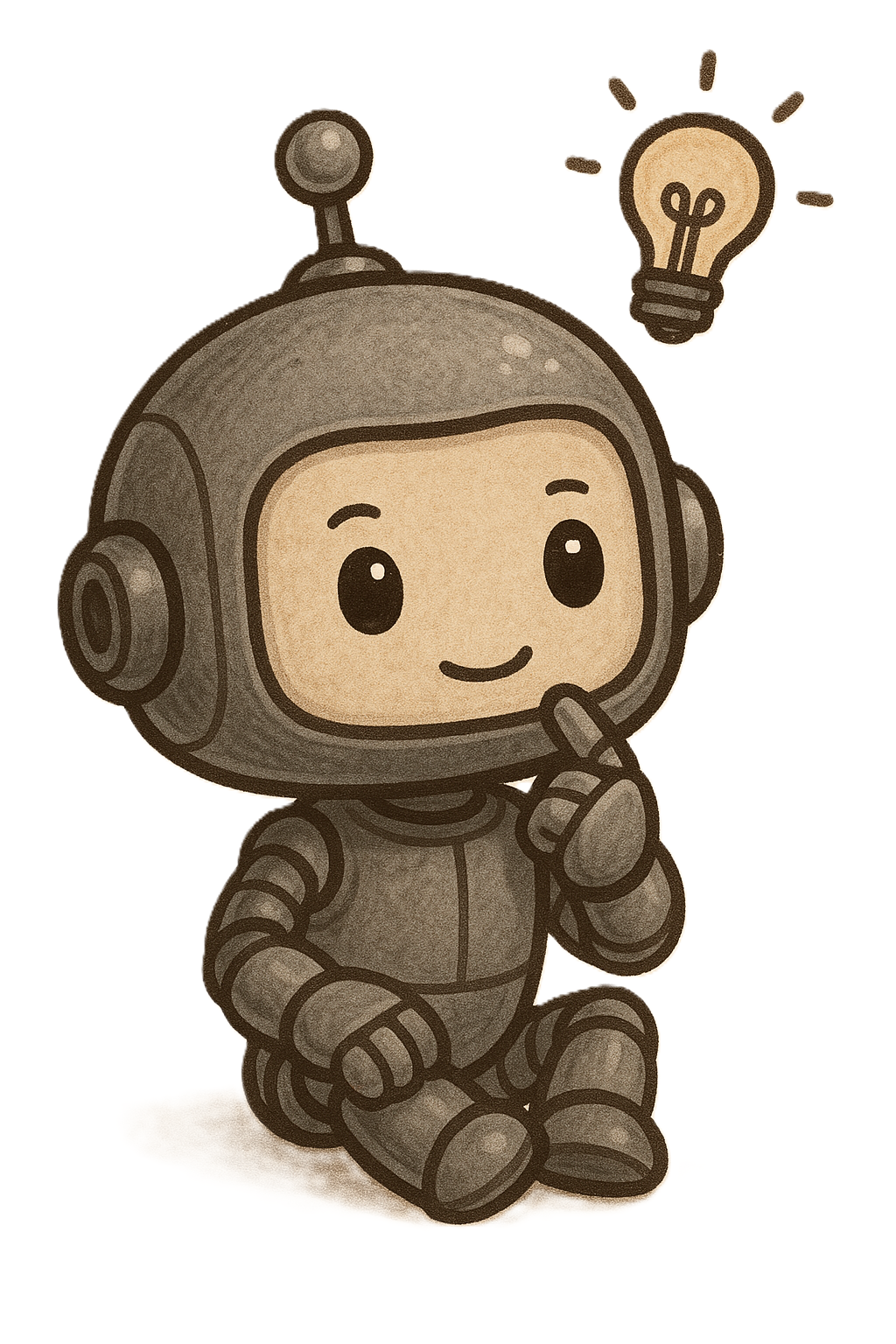 會進行「深度思考」的大型語言模型
[Speaker Notes: Todo:: Foundation 對 RL 很重要 O
Todo: fix rejection sampling O

Todo: NV namotron O X
Todo: 從概念上說明 reasoning O
Todo: fixing deepseek r1 O done

Todo: Supervised Chain of Thought (good to read) O


Todo: 要不要講模型學習改自己的錯誤: Self-rewarding correction for mathematical reasoning X
Todo: 要不要講甚麼是真正的 RL X
Todo: 要不要講 GRPO X
Todo:人類一輩子只有四 GB 的知識? X
Todo: 從理論上說明 reasoning -> Next time
Todo: 要不要講 MCTS X

===
Limitations of attention mechanism, with implications in generalization and optimization:
https://www.youtube.com/watch?v=EMUsZ0OqYCA

Why chain of thought: https://www.youtube.com/watch?v=_I2yEhxRJlc -> about removing coT
Video:
https://www.youtube.com/watch?app=desktop&v=fZNNqcN_UQM (not sure good or not)

=====

檢查作業 3 的問題

Can 1B LLM Surpass 405B LLM? Rethinking Compute-Optimal Test-Time Scaling, https://arxiv. org/pdf/2502.06703

The First Few Tokens Are All You Need: An Efficient and Effective Unsupervised Prefix Fine-Tuning Method for Reasoning Models
https://arxiv.org/abs/2503.02875


要不要講對於 self-correction 的質疑?
(1) When Can LLMs Actually Correct Their Own Mistakes? A Critical Survey of Self-Correction of LLMs 
(2) Large Language Models Cannot Self-Correct Reasoning Yet
(3) Chain of Thoughtlessness? An Analysis of CoT in Planning 

要不要講 sampling 的時候需要 diversity:
Forest of thought , https://arxiv.org/abs/2412.09078
 Diverse Verifier Tree Search (DVTS)


PRM: The Lessons of Developing Process Reward Models in Mathematical Reasoning


要不要講 large language monkey: 

可能一定需要講:
為什麼列出思考過程會比較好
=====
要不要講 AI agent vs reasoning 之間的關係?
要不要講 ARC-AGI
要不要講 last exam?

====
要不要講 Qiguang Chen, Libo Qin, Jinhao Liu, Dengyun Peng, Jiaqi Wang, Mengkang Hu, Zhi Chen, Wanxiang Che, and Ting Liu. Ecm: A unified electronic circuit model for explaining the emergence of in-context learning and chain-of-thought in large language model. arXiv preprint arXiv:2502.03325, 2025 (sampling vs reasoning limitation) with formulation 




要不要講 DeltaBench: https://arxiv.org/pdf/2502.19361 對於 long CoT 內容的分析

====
一堂課搞懂
Or lean to reasoning 

Denny Zhou: LLM Reasoning: Key Ideas and Limitations
https://www.youtube.com/watch?v=-SZAciVbswk


Good video: Speculations on Test-Time Scaling (o1)
https://www.youtube.com/watch?v=6PEJ96k1kiw&t=2162s

Overview paper:
A Survey on LLM Complex Reasoning through the Lens of Self-Evolution
Thinking Machines: A Survey of LLM based Reasoning Strategies 1
Towards Large Reasoning Models: A Survey of Reinforced Reasoning with Large Language Models 7 (large group)
LLM Post-Training: A Deep Dive into Reasoning Large Language Models 13
 Towards Reasoning Era: A Survey of Long Chain-of-Thought for Reasoning Large Language Models 12
Beyond Accuracy: Evaluating the Reasoning Behavior of Large Language Models - A Survey 31 (but old)



Some blog post:
https://sebastianraschka.com/blog/2025/understanding-reasoning-llms.html (done)
https://sebastianraschka.com/blog/2025/first-look-at-reasoning-from-scratch.html (need subcribe???)

https://sebastianraschka.com/blog/2025/state-of-llm-reasoning-and-inference-scaling.html -> 14 papers

Good blog:
https://towardsdatascience.com/advanced-prompt-engineering-chain-of-thought-cot-8d8b090bf699/

Clear reference:
https://huggingface.co/blog/Kseniase/testtimecompute (focus on images)

https://newsletter.maartengrootendorst.com/p/a-visual-guide-to-reasoning-llms (this one is pretty clear)

https://kili-technology.com/large-language-models-llms/llm-reasoning-guide




Reference (not special):
https://cloudsecurityalliance.org/blog/2024/12/13/test-time-compute
https://www.youtube.com/watch?v=pi7LF-OpO6k]
ChatGPT o1/o3/o4、DeepSeek r1、Gemini 2 Flash Thinking、Claude 3.7 Sonnet (Extended Thinking) ……
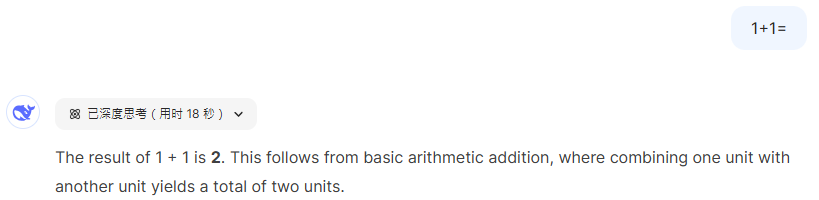 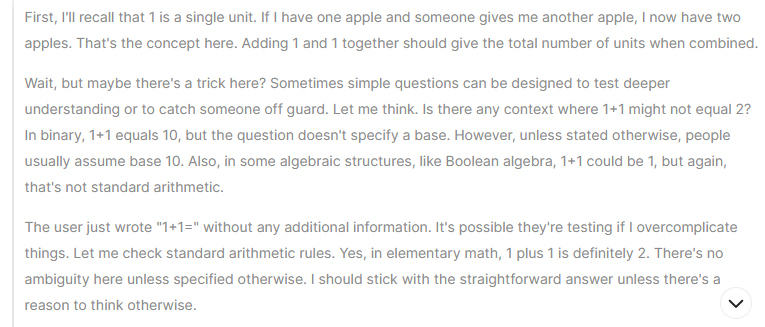 等等，這裡會不會有什麼陷阱？ …… 讓我想想，有沒有什麼情況下1+1不等於2？在二進位中，1+1等於10
使用者只是寫了「1+1=」，沒有提供額外資訊。他們可能是在測試我會不會想得太複雜。
「深度思考」 語言模型的特色
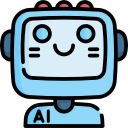 問題
<think>
給一個「思考」過程
</think>
答案
Planning
Verification
Explore
……
“Let me check the answer …”
“Let’s first try to ……”
“Let’s try a different approach …”
「推理」(Reasoning)
(「Inference」字面翻譯類似，但意思完全不同)
第一堂課：“深度不夠，長度來湊”
Test-Time Compute
[Speaker Notes: (Reasoning) 
具有某一種共同特色的模型的統稱，不一定代表模型具有人類的能力

本來不知道答案，通過 “思考” (腦內小劇場) 後得到答案

舉一個例子


instead of having LLMs learn “what” to answer they learn “how” to answer!]
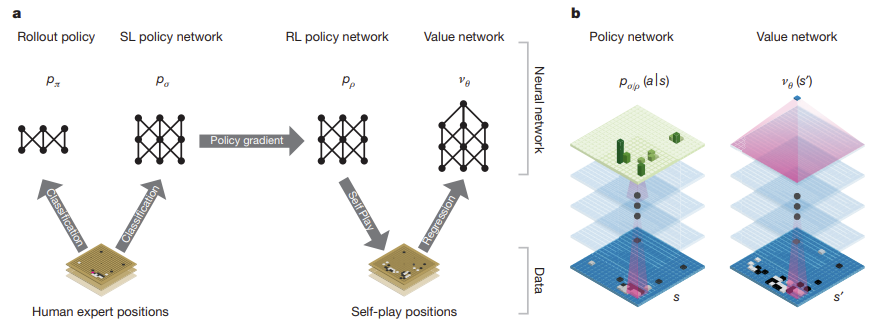 Training
Time
Testing
Time
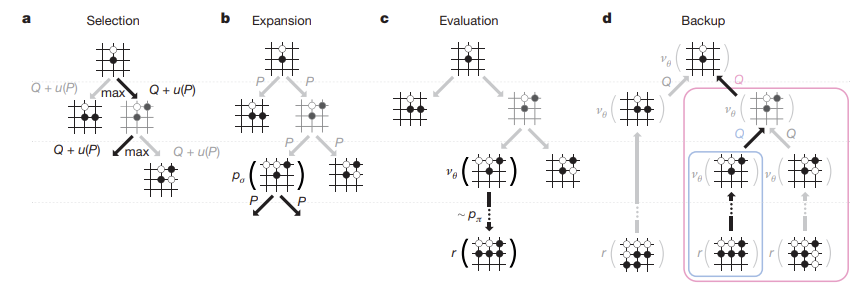 Test-Time Compute
AlphaGo
https://www.nature.com/articles/nature16961
[Speaker Notes: https://papoef.wordpress.com/wp-content/uploads/2016/05/nature16961-copy.pdf]
「思考」越多結果越好
Scaling Scaling Laws with Board Games
https://arxiv.org/abs/2104.03113
Test-Time Scaling
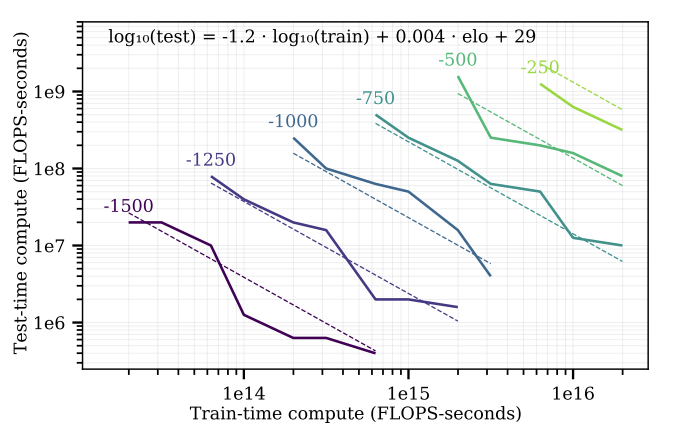 [Speaker Notes: Scaling Scaling Laws with Board Games

Our intuition was that test-time compute is much ‘cheaper’ than train-time compute, and so we were surprised that one could easily substitute for the other. On reflection however, we believe the key distinction is that an optimization at test time needs only optimise over one sample, while train-time compute meanwhile must optimise over the entire distribution of samples.]
打造「推理」語言模型的方法
不用微調參數
需要微調參數
打造「推理」語言模型的方法
Chain-of-Though (CoT)
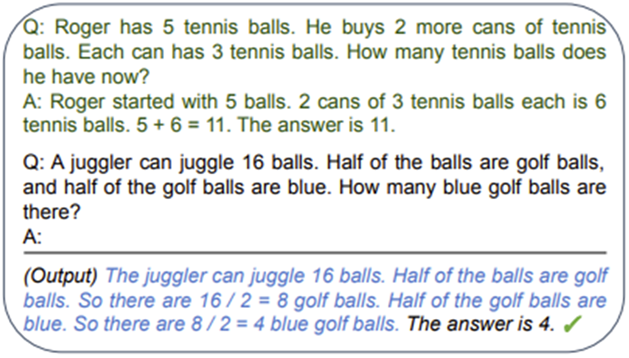 Few-shot CoT
https://arxiv.org/abs/2201.11903
“Short CoT”
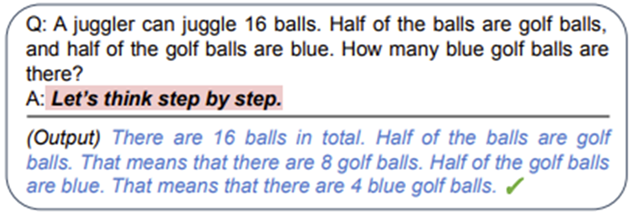 Zero-shot CoT
https://arxiv.org/abs/2205.11916
推理模型在做的事情叫做 “Long CoT”
https://arxiv.org/abs/2503.09567
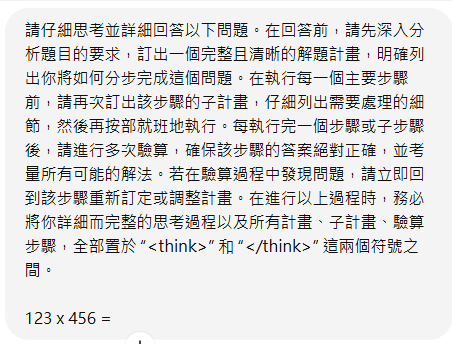 gpt-4o
Supervised CoT
https://arxiv.org/abs/2410.14198
[Speaker Notes: Nye et al. Show Your Work: Scratchpads for Intermediate Computation with Language Models. arXiv:2112.00114 [cs.LG], 20]
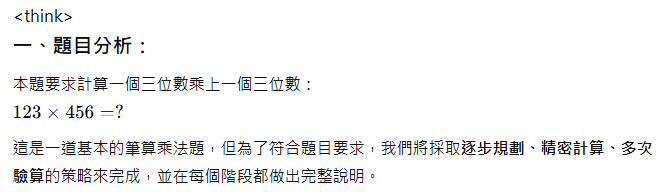 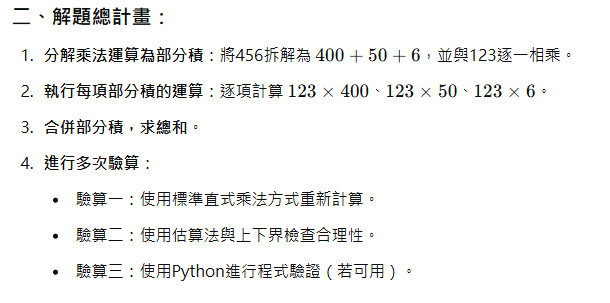 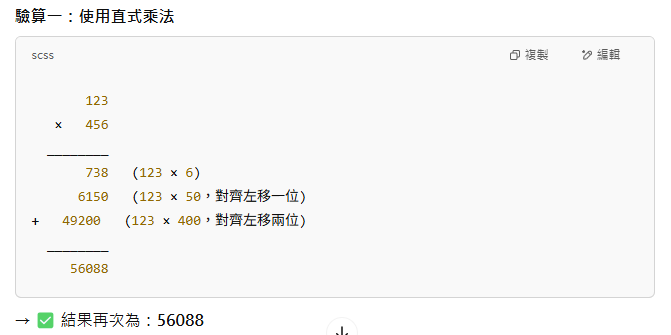 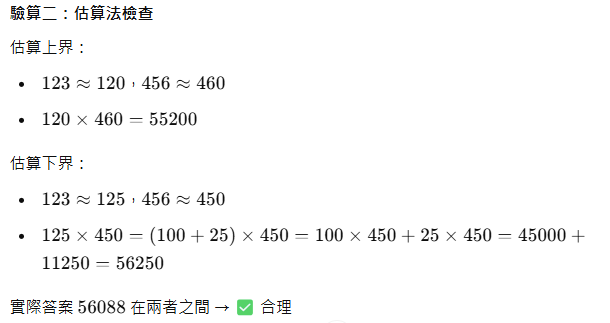 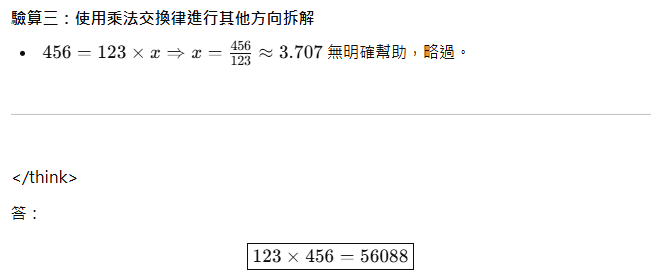 不是所有模型都有能力根據複雜指令做 Long CoT
[Speaker Notes: Add to chain or not to chain??? https://arxiv.org/abs/2409.12183]
打造「推理」語言模型的方法
[Speaker Notes: Scaling LLM Test-Time Compute Optimally can be More Effective than Scaling Model Parameters
https://www.youtube.com/watch?v=OXwGp9YeuBg
https://huggingface.co/spaces/HuggingFaceH4/blogpost-scaling-test-time-compute]
如何 Explore？同一個問題多試幾次
output 1
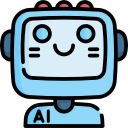 input
output 2
output 3
[Speaker Notes: Multiple generation / parallel]
“Large Language Monkeys”
https://arxiv.org/abs/2407.21787
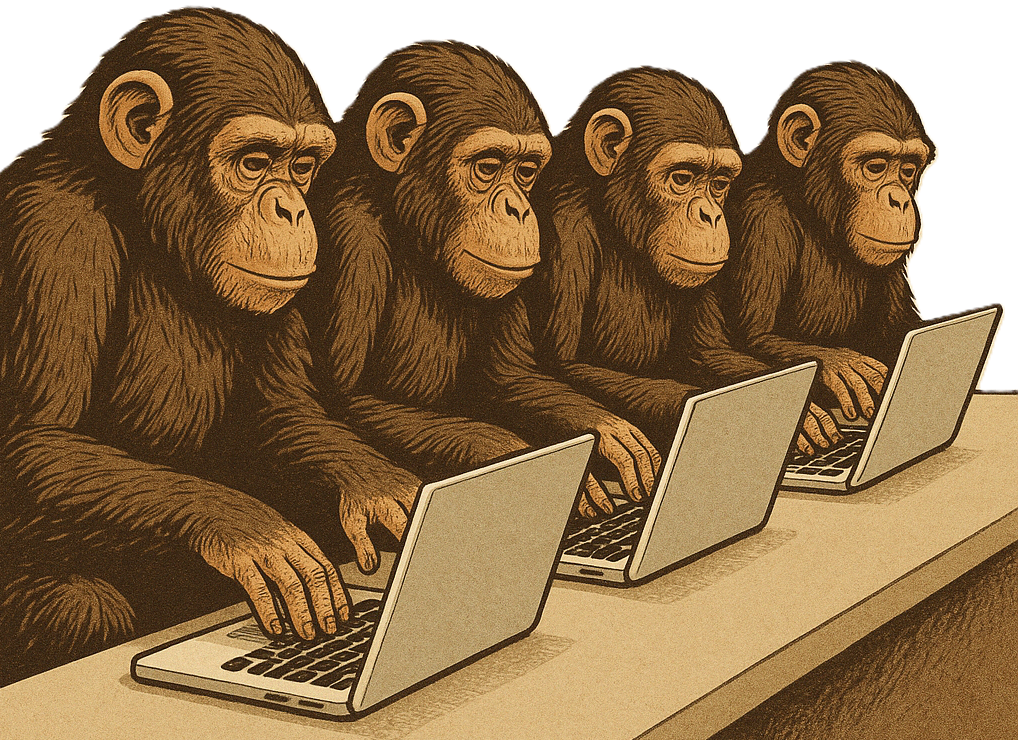 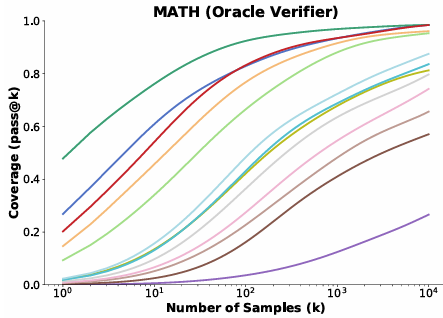 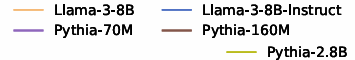 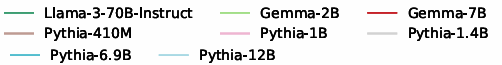 如何 Explore？同一個問題多試幾次
如何選出正確答案來？
output 1
Majority Vote
(Self-consistency)
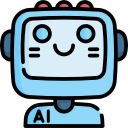 https://arxiv.org/abs/2203.11171
input
output 2
Confidence 
(used in CoT decoding)
https://arxiv.org/abs/2402.10200
output 3
把答案放到 <answer></answer>
[Speaker Notes: Multiple generation / parallel]
如何 Explore？同一個問題多試幾次
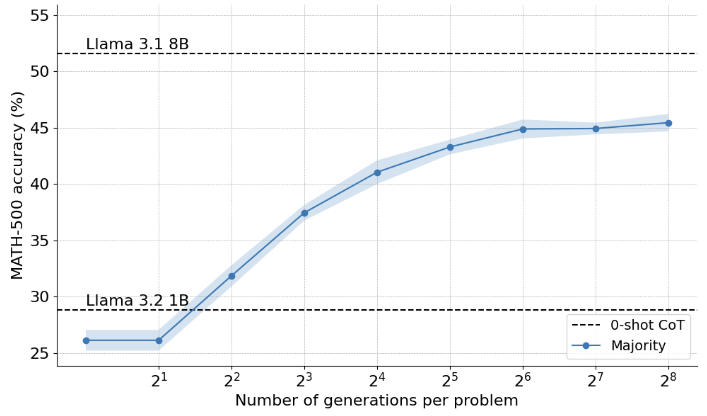 https://huggingface.co/spaces/HuggingFaceH4/blogpost-scaling-test-time-compute
[Speaker Notes: MATH，一個包含12,500道具有挑戰性的競賽數學題目的新資料集。]
加上 Verification
也是語言模型
output
Verifier
score
Verifier
output 1
0.1
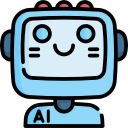 input
Verifier
output 2
0.9
Verifier
output 3
Best-of-N
0.2
https://arxiv.org/abs/2110.14168
[Speaker Notes: Multiple generation / parallel]
加上 Verification
input
ground truth
Training Data:
Verifier
output 1
output 1
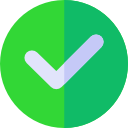 1.0
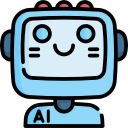 input
Verifier
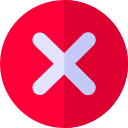 output 2
output 2
0.0
Verifier
output 3
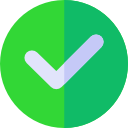 output 3
1.0
[Speaker Notes: V-STaR[11]
V-STaR
https://arxiv.org/abs/2402.06457]
Parallel vs. Sequential
Parallel
Sequential
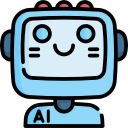 output 1
input
output 1
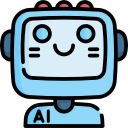 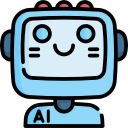 input
output 2
output 2
output 3
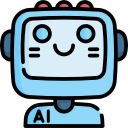 output 3
Parallel vs. Sequential
Scaling LLM Test-Time Compute Optimally can be More Effective than Scaling Model Parameters
Parallel + Sequential
https://arxiv.org/abs/2408.03314
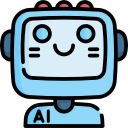 output 1-2
output 1-1
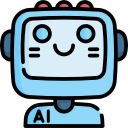 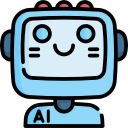 input
output 2-1
output 2-2
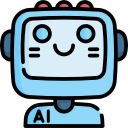 output 3-1
output 3-2
[Speaker Notes: Why we need tree?
Diversity X
Prune earlier ?]
會對中間的步驟進行驗證
123 x 456 =?
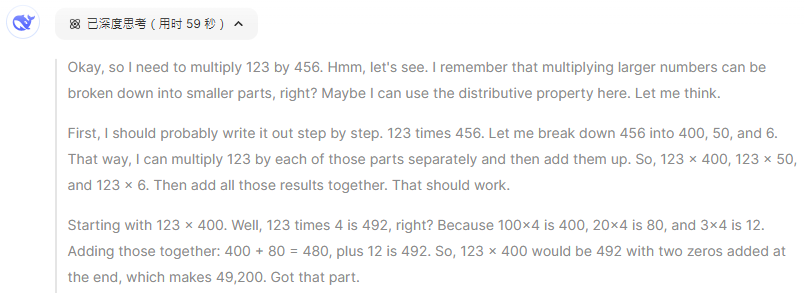 planning
Verification (for a step)
step 1
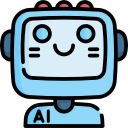 input
step 1
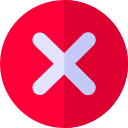 step 1
Process
Verifier
step 1
score
Let's Verify Step by Step
https://arxiv.org/abs/2305.20050
[Speaker Notes: Let's Verify Step by Step]
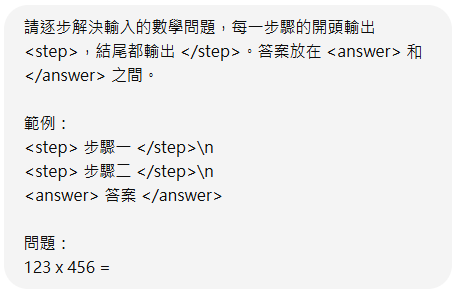 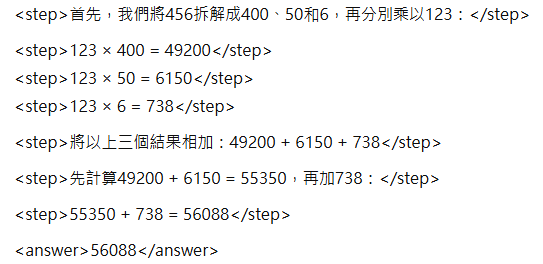 [Speaker Notes: 把回答拆解成多個步驟]
step 1
</step>
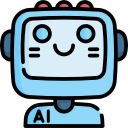 input
step 1
</step>
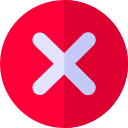 step 1
</step>
Process
Verifier
step 1
score
Let's Verify Step by Step
https://arxiv.org/abs/2305.20050
[Speaker Notes: Let's Verify Step by Step]
ans
step 2
step 3
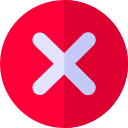 step 1
step 2
step 3
ans
input
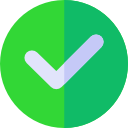 2/3
step 3
step 2
step 4
ans
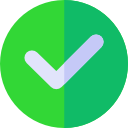 input
ground truth
Training Data:
ans
step 3
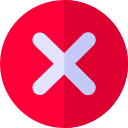 step 1
step 2
step 3
ans
input
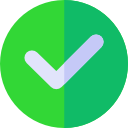 1/3
ans
step 3
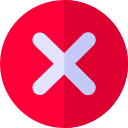 [Speaker Notes: There is a mismatch here!]
Process
Verifier
step 1
input
2/3
2/3
Math-Shepherd: Verify and Reinforce LLMs Step-by-step without Human Annotations
https://arxiv.org/abs/2312.08935
Process
Verifier
step 1
step 2
input
1/3
1/3
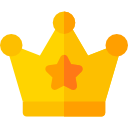 step 2
</step>
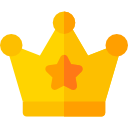 Beam Search
step 1
</step>
https://arxiv.org/abs/2305.00633
https://arxiv.org/abs/2401.17686
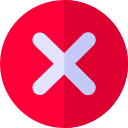 step 2
</step>
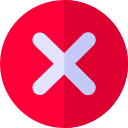 step 2
</step>
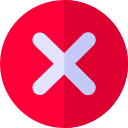 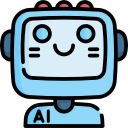 input
step 1
</step>
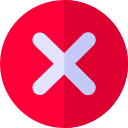 step 2
</step>
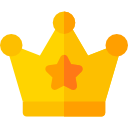 每次保留 N 條路徑
step 2
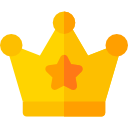 step 1
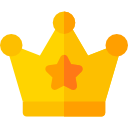 </step>
</step>
step 2
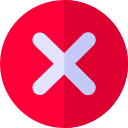 </step>
Process
Verifier
step 1
step 2
score
[Speaker Notes: Self-evaluation guided beam search for reasoning
Tinghui Zhu, Kai Zhang, Jian Xie, and Yu Su. Deductive beam search: Decoding deducible rationale for chain-of-thought reasoning. In First Conference on Language Modeling, July 2024. URL https://openreview.net/forum?id=S1XnUsqwr7.]
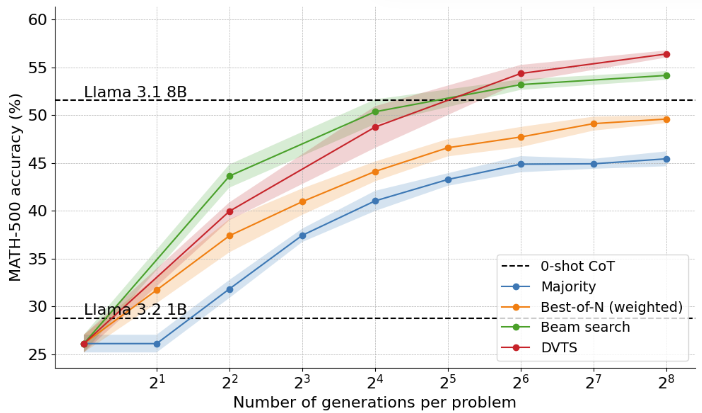 https://huggingface.co/spaces/HuggingFaceH4/blogpost-scaling-test-time-compute
[Speaker Notes: 對於 self-correction 的質疑?
要不要講 1B vs 405B
要不要講  diversity]
Heuristic Search Algorithm
e.g. Monte Carlo Tree Search (MCTS)
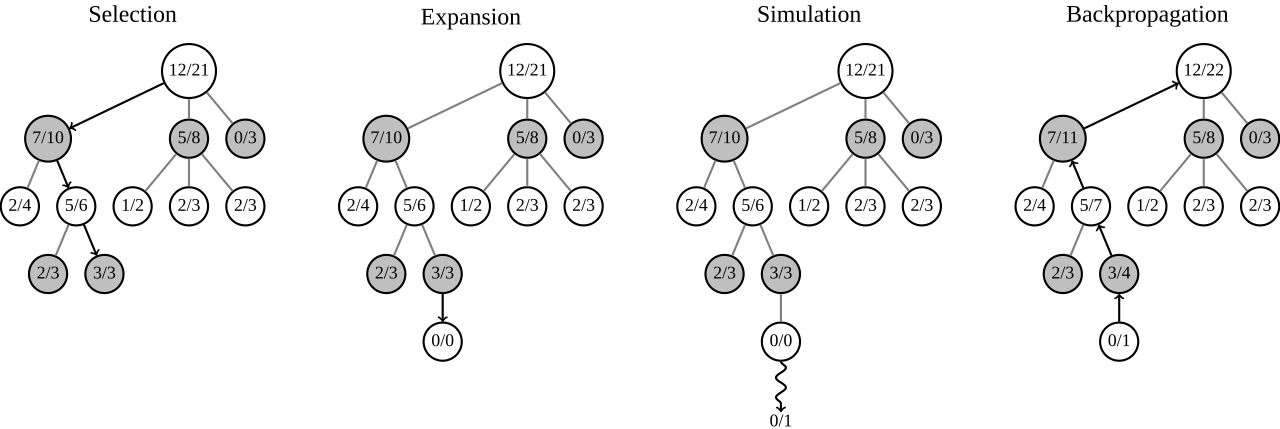 Source of image: Wikipedia
https://arxiv.org/abs/2405.00451
Monte Carlo Tree Search Boosts Reasoning via Iterative Preference Learning
ReST-MCTS*: LLM Self-Training via Process Reward Guided Tree Search
https://arxiv.org/abs/2406.03816
Mutual Reasoning Makes Smaller LLMs Stronger Problem-Solvers
https://arxiv.org/abs/2408.06195
[Speaker Notes: Heuristic Search
Mutual Reasoning Makes Smaller LLMs Stronger Problem-Solvers]
打造「推理」語言模型的方法
LLM with
Reasoning
(Fine-tuned Model)
Post-Training
LLM without Reasoning
Learn to Reasoning
需要微調參數
(Foundation Model)
打造「推理」語言模型的方法
[Speaker Notes: Scaling LLM Test-Time Compute Optimally can be More Effective than Scaling Model Parameters
https://www.youtube.com/watch?v=OXwGp9YeuBg
https://huggingface.co/spaces/HuggingFaceH4/blogpost-scaling-test-time-compute]
教模型推理過程
哪裡來？
Input
ground truth
reasoning process
Training data:
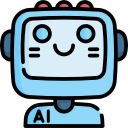 Input
???
[Speaker Notes: Imitation learning?]
想辦法生成推論過程的訓練資料
input
ground truth
Training Data:
怎麼確保推理過程都是對的？
Training data
reasoning process
ans
Verifier
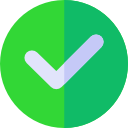 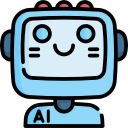 Verifier
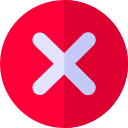 ans
reasoning process
input
CoT
Verifier
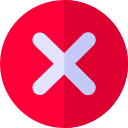 reasoning process
ans
https://arxiv.org/abs/2501.04519
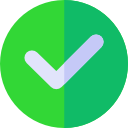 rStar-Math
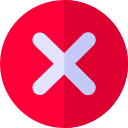 step 2
step 3
ans
step 1
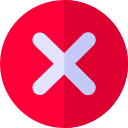 step 2
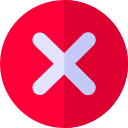 step 3
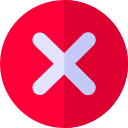 input
step 1
step 3
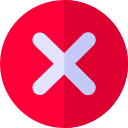 step 2
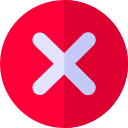 step 3
ans
step 2
step 1
input
step 1
step 2
step 3
ans
Training data:
Reasoning Processing
[Speaker Notes: rStar-Math

Self-evaluation guided beam search for reasoning
Tinghui Zhu, Kai Zhang, Jian Xie, and Yu Su. Deductive beam search: Decoding deducible rationale for chain-of-thought reasoning. In First Conference on Language Modeling, July 2024. URL https://openreview.net/forum?id=S1XnUsqwr7.]
https://arxiv.org/abs/2501.04519
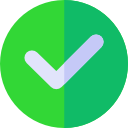 rStar-Math
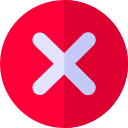 step 2
step 3
ans
step 1
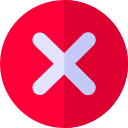 step 2
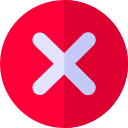 step 3
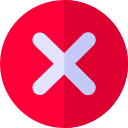 input
step 1
step 3
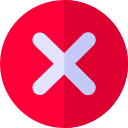 step 2
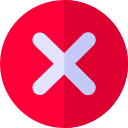 step 3
ans
step 2
step 1
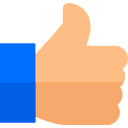 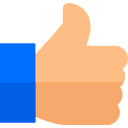 step 1
step 2
step 3
step 1
input
input
step 1
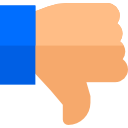 step 3
step 2
step 1
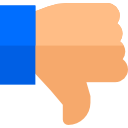 [Speaker Notes: rStar-Math

Self-evaluation guided beam search for reasoning
Tinghui Zhu, Kai Zhang, Jian Xie, and Yu Su. Deductive beam search: Decoding deducible rationale for chain-of-thought reasoning. In First Conference on Language Modeling, July 2024. URL https://openreview.net/forum?id=S1XnUsqwr7.]
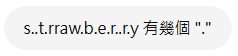 推理過程需要每一步都是對的嗎？
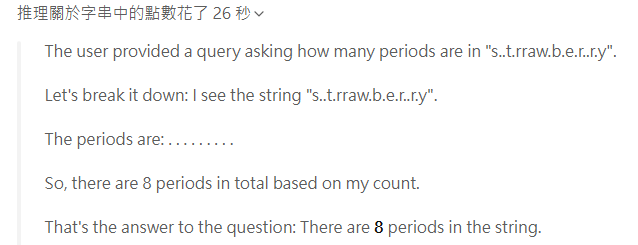 (正確答案為 9)
找找自己的問題!
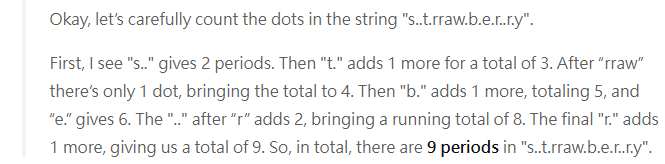 只要最後答案正確就好
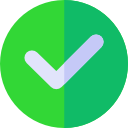 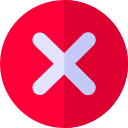 step 2
step 3
ans
step 1
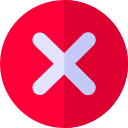 step 2
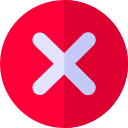 step 3
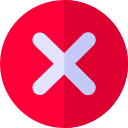 input
step 1
step 3
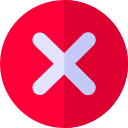 step 2
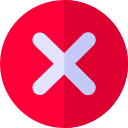 step 3
ans
step 2
step 1
推理過程全是正確的，不知道找找自己的問題!
input
step 1
step 2
step 3
ans
Training data:
Reasoning Processing
[Speaker Notes: =====
Self-play muTuAl Reasoning (rStar)

Self-evaluation guided beam search for reasoning
Tinghui Zhu, Kai Zhang, Jian Xie, and Yu Su. Deductive beam search: Decoding deducible rationale for chain-of-thought reasoning. In First Conference on Language Modeling, July 2024. URL https://openreview.net/forum?id=S1XnUsqwr7.]
Stream of search (SoS)
https://arxiv.org/abs/2404.03683
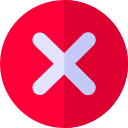 step 2
step 3
ans
step 1
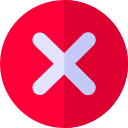 step 2
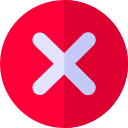 step 3
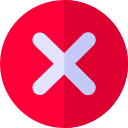 input
step 1
step 3
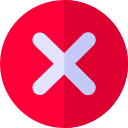 step 2
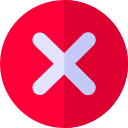 step 3
ans
step 2
step 1
[插入 Verifier 的回饋]
[插入 Verifier 的回饋]
“重新來過”
input
step 1
step 2
step 2
step 1
ans
step 1
step 2
step 3
[插入 Verifier 的回饋]
[Speaker Notes: K. Gandhi, D. H. J. Lee, G. Grand, M. Liu, W. Cheng, A. Sharma, and N. Goodman, “Stream of search (SoS): Learning to search in language,” in First Conference on Language Modeling, 2024.
https://www.youtube.com/watch?v=DOeVsVUuX4M]
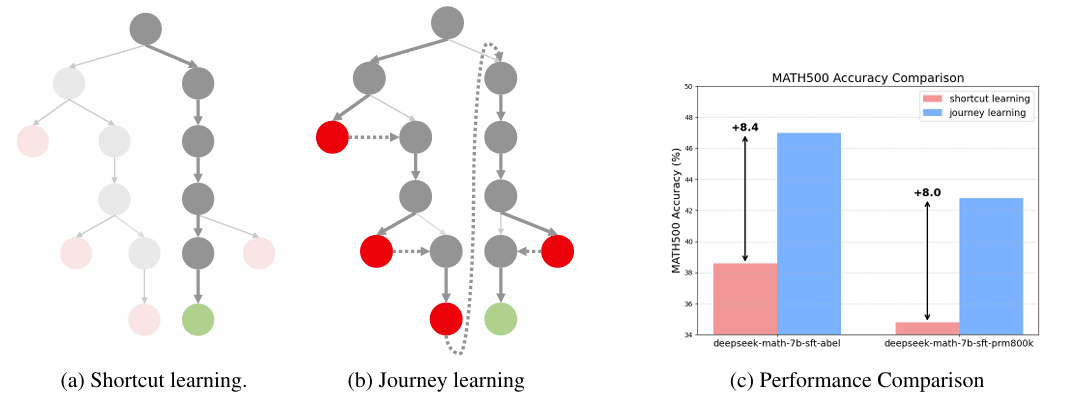 https://arxiv.org/abs/2410.18982
[Speaker Notes: https://github.com/GAIR-NLP/O1-Journey]
現在可以做 Knowledge Distillation
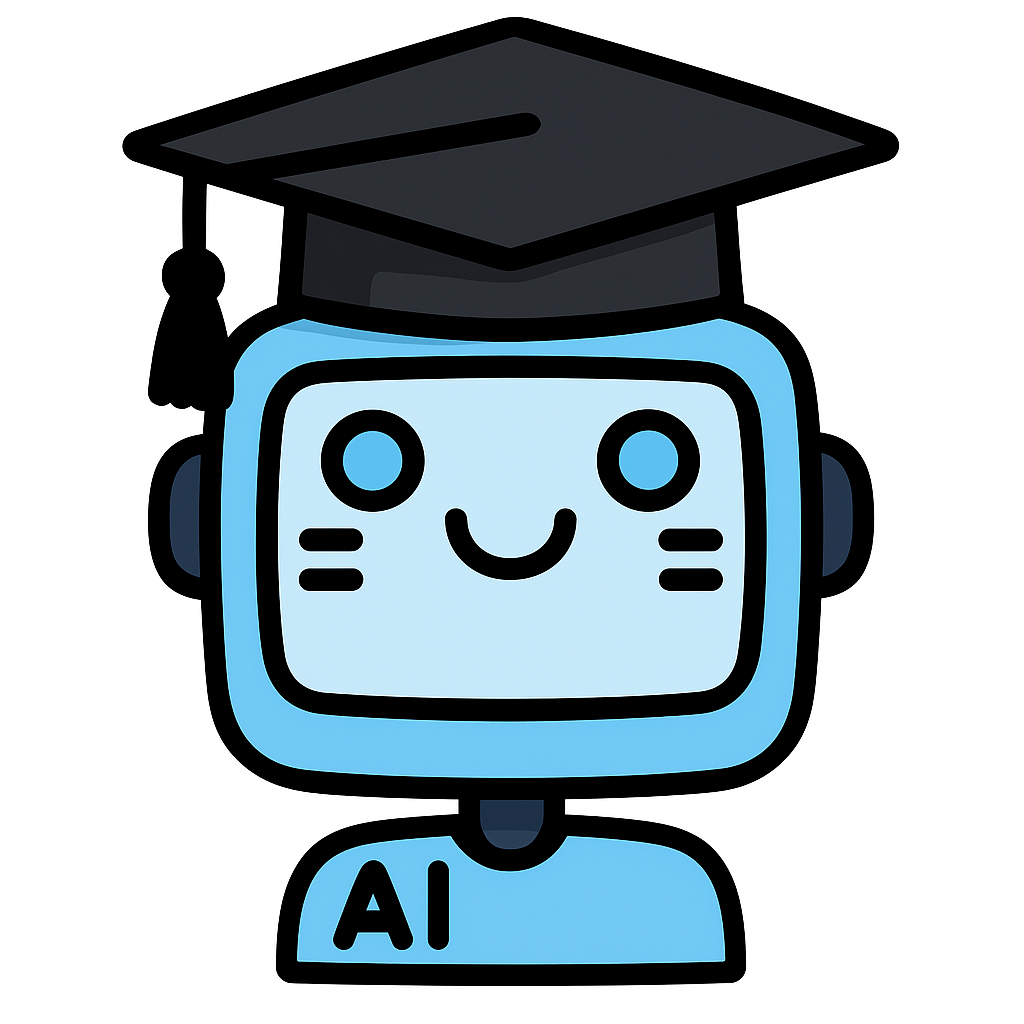 answer
reasoning process
Input
Reasoning Model
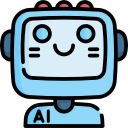 Input
?????
Sky-T1: https://novasky-ai.github.io/posts/sky-t1/
s1:https://arxiv.org/abs/2501.19393
現在可以做 Knowledge Distillation
https://arxiv.org/abs/2501.12948
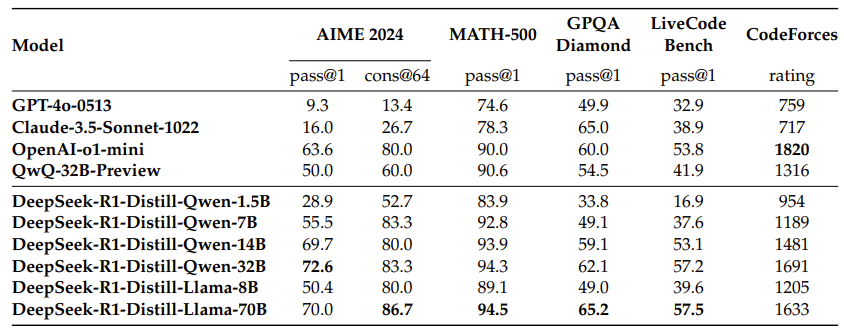 Foundation Model
打造「推理」語言模型的方法
DeepSeek-R1 系列的作法
[Speaker Notes: ====
Scaling LLM Test-Time Compute Optimally can be More Effective than Scaling Model Parameters
https://www.youtube.com/watch?v=OXwGp9YeuBg
https://huggingface.co/spaces/HuggingFaceH4/blogpost-scaling-test-time-compute]
https://arxiv.org/abs/2501.12948
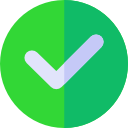 Reinforcement Learning (RL)
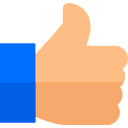 Reasoning Process
answer
input
ground truth
Training Data:
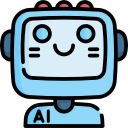 input
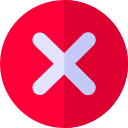 Reasoning Process
answer
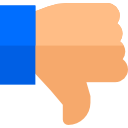 推理過程內容不重要，最後答案是對的就好
RL
DeepSeek-v3-base
DeepSeek-R1-Zero
Accuracy as reward
(Foundation Model)
[Speaker Notes: Someone say RLHF is not a real RL
Another way to look at this]
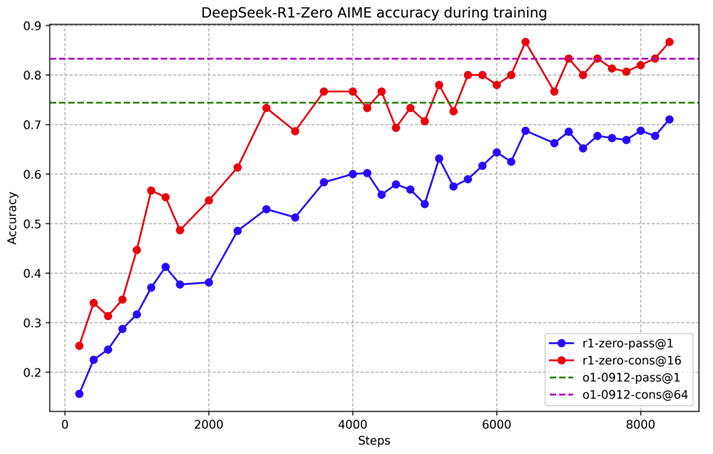 Majority vote
Source of image: https://arxiv.org/abs/2501.12948
Aha Moment
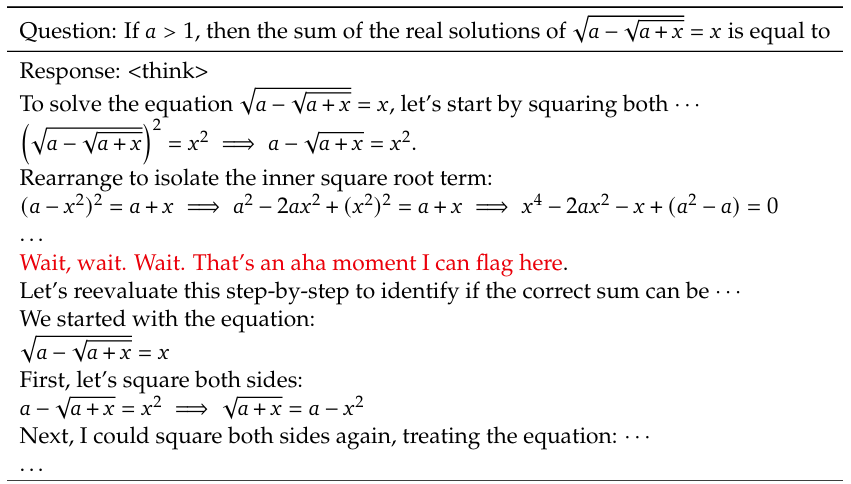 Source of image: https://arxiv.org/abs/2501.12948
[Speaker Notes: Aha moment
It learn to verify itself]
https://arxiv.org/abs/2501.12948
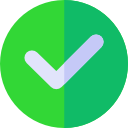 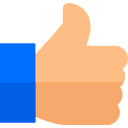 Reasoning Process
answer
input
ground truth
Training Data:
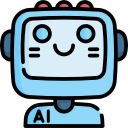 Poor readability &
Language Mixing
input
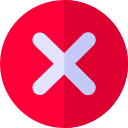 Reasoning Process
answer
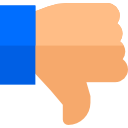 推理過程內容不重要，最後答案是對的就好
RL
DeepSeek-v3-base
DeepSeek-R1-Zero
Accuracy as reward
(Foundation Model)
[Speaker Notes: Someone say RLHF is not a real RL
Another way to look at this]
Input
reasoning process
ground truth
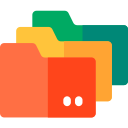 using few-shot prompting with a long CoT as an example
Generated data 
+ human annotation
directly prompting models to generate detailed answers with reflection and verification
(Thousands of examples)
Imitation Learning
DeepSeek-v3-base
Model A?
RL
DeepSeek-v3-base
DeepSeek-R1-Zero
RL
Model A?
Model B?
Accuracy as reward
Accuracy / Language coherence as reward
Reasoning Process
ans
Model B?
DeepSeek-v3
input
Reasoning Process
ans
As verifier
Including tasks without standard answers
Reasoning Process
ans
600k examples
“filtered out chain-of-thought with mixed languages, long parapraphs, and code blocks”
Imitation Learning
DeepSeek-v3-base
Model C?
RL
Model C?
DeepSeek-R1
Safety / Helpfulness
Based on the Deepseek-R1 paper, both the process verifier and MTCS were tried but ultimately not used.
[Speaker Notes: DeepSeek-v3]
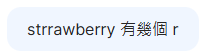 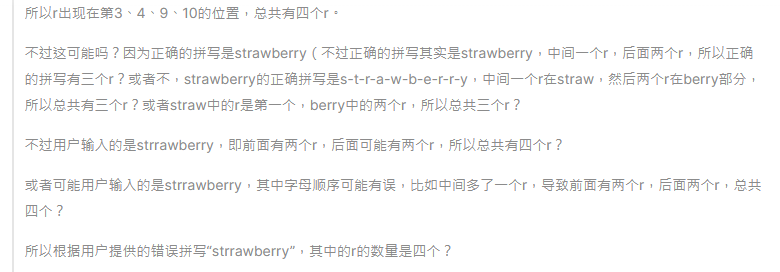 Foundation Model 很重要
以 Qwen-32B-Base 作為 Foundation Model
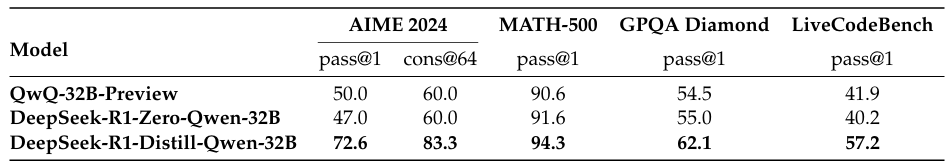 透過 RL 無法大幅強化 Qwen-32B-Base 的能力
Imitation Learning (向 DeepSeek-R1學習) 對 Qwen-32B-Base 反而比較有效
RL 是強化模型原有的能力
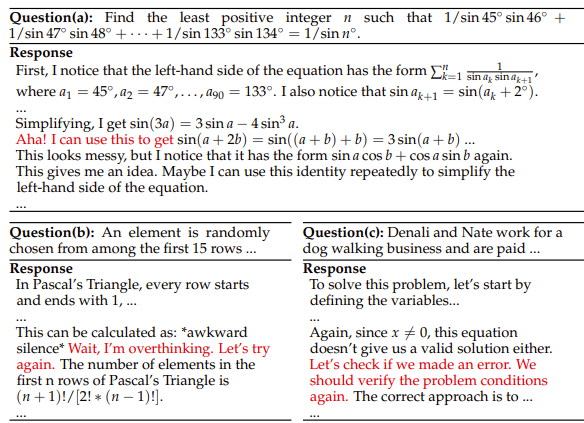 Foundation Model
本來就會 Aha
DeepSeek-v3
Source of image:
https://arxiv.org/abs/2503.20783
[Speaker Notes: https://oatllm.notion.site/oat-zero]
打造「推理」語言模型的方法
不用微調參數
需要微調參數
下回預告：推理模型的挑戰與未來發展
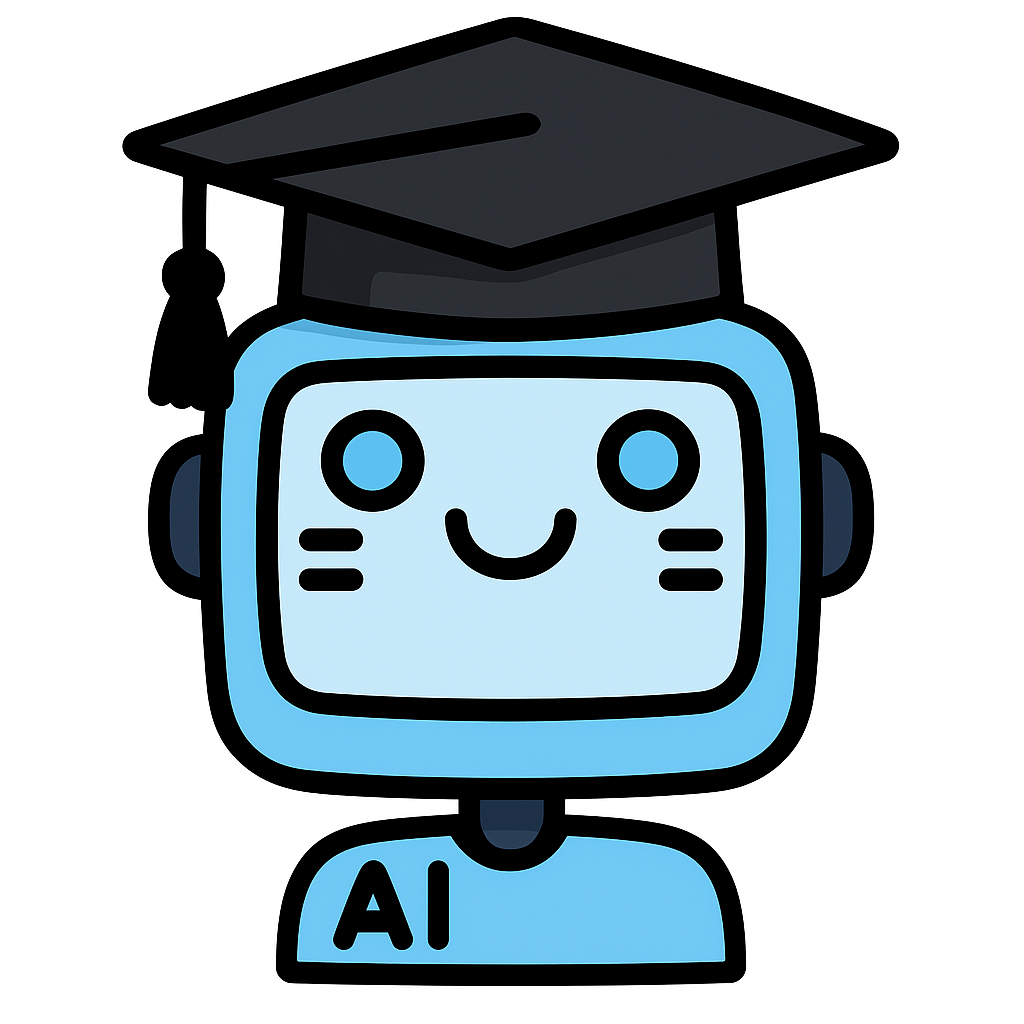 answer
reasoning process
Input
花錢、花算力
Reasoning Model
123 x 456 =?
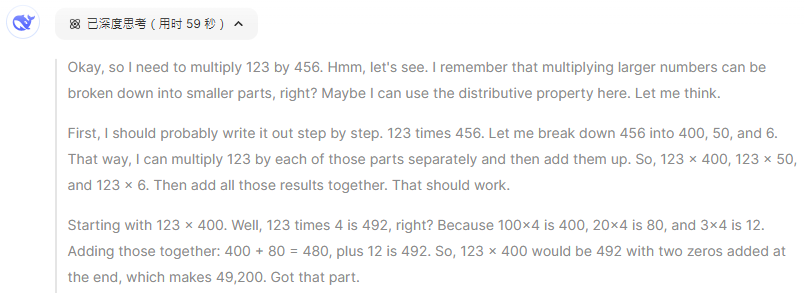 planning
Verification (for a step)
(sub)planning
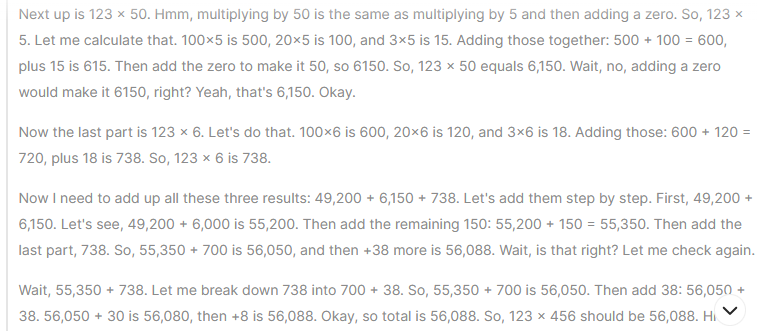 verification
verification + explore
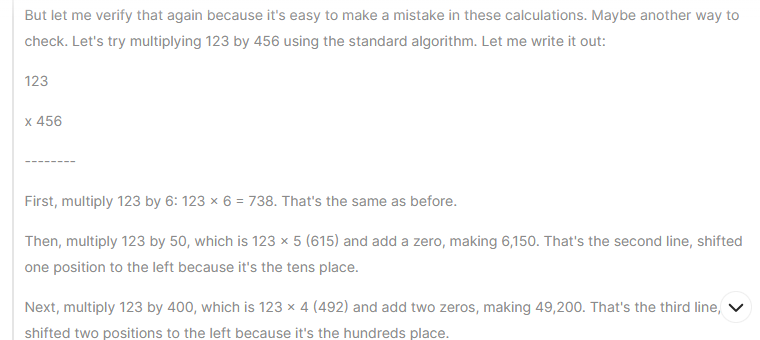 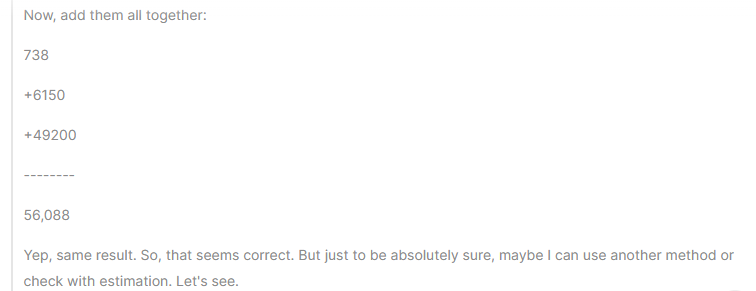 verification + explore
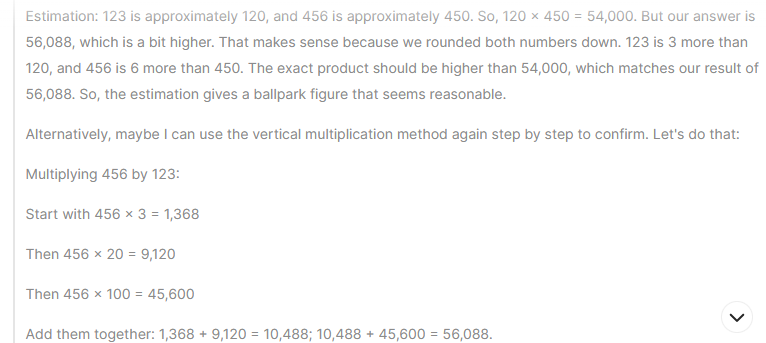 verification + explore
verification
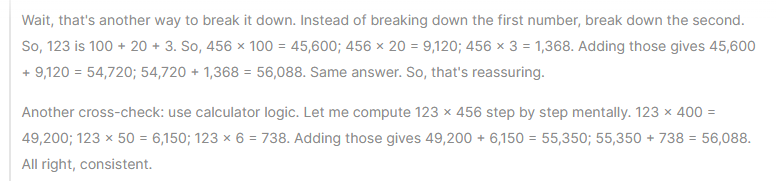 verification
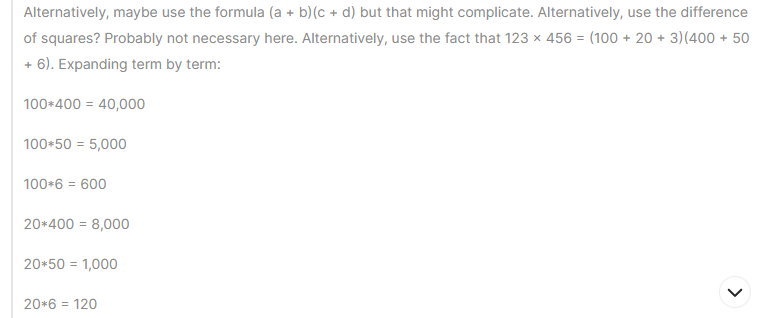 verification + explore
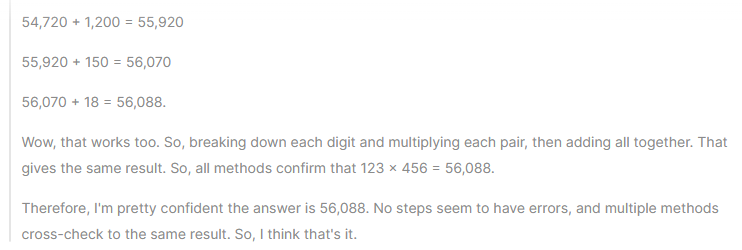 ……
下回預告：推理模型的挑戰與未來發展
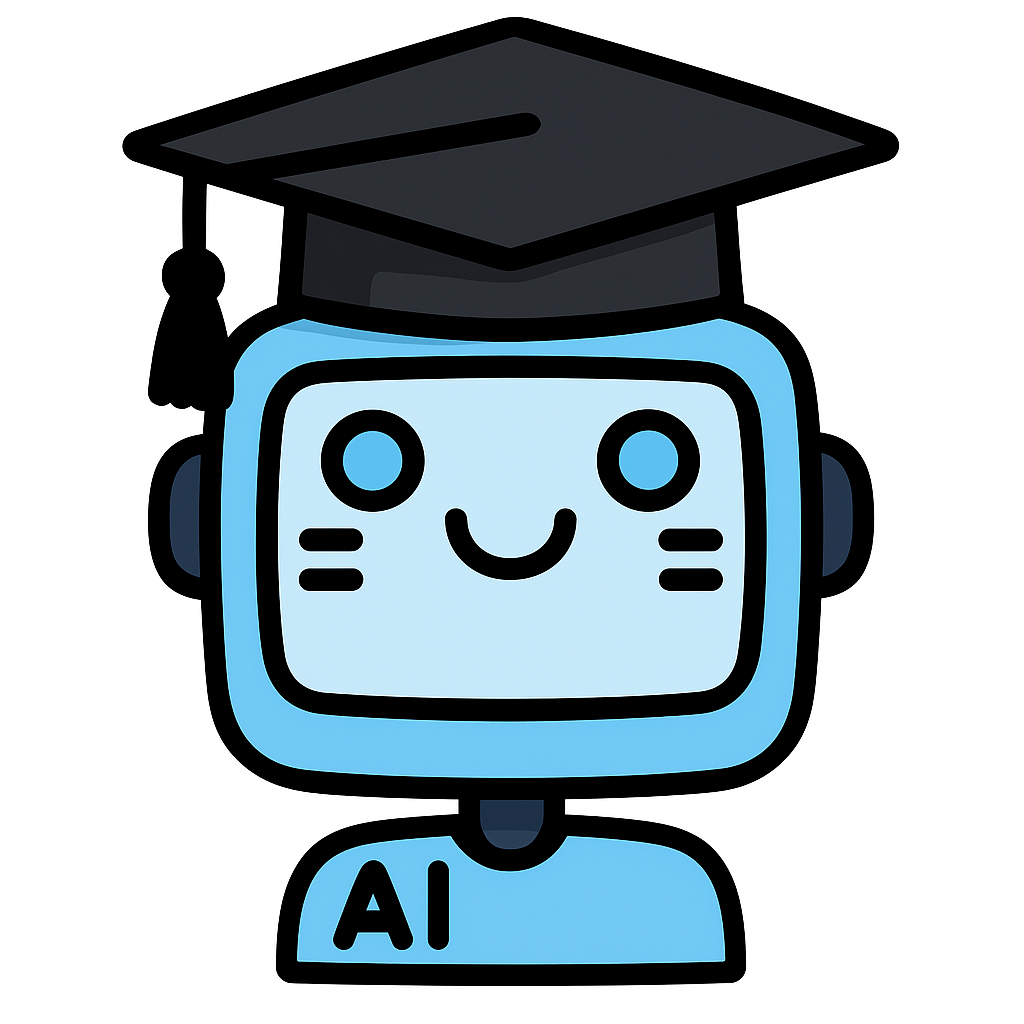 answer
reasoning process
Input
花錢、花算力
Reasoning Model
真的需要產生這麼長的推論過程嗎？有沒有辦法縮短推論過程